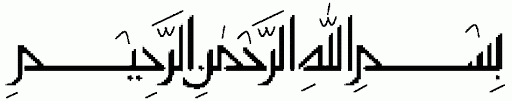 স্বাগতম
শিক্ষক পরিচিতিঃ
জিহাদ আহমদ সরদার
সহকারি শিক্ষক
বড়বেড় সরকারি প্রাথমিক বিদ্যালয়
কাপাসিয়া, গাজীপুর।
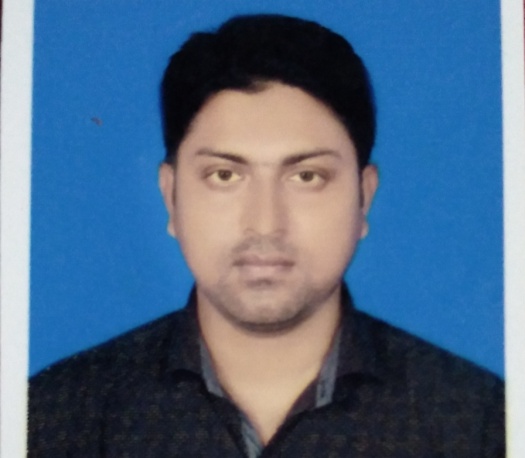 পাঠ পরিচিতিঃ
শ্রেণিঃ পঞ্চম
বিষয়ঃ প্রাথমিক বিজ্ঞান
অধ্যায়ঃ (০৭)সাত
পাঠঃ স্বাস্থবিধি
পাঠ্যাংশঃ সংক্রামক রোগ কী? এরোগের বিস্তার।
শিখনফলঃ
৯.২.১ সংক্রামক রোগ কী তা ব্যাখ্যা করতে পারবে।
৯.2.3 সংক্রামক রোগ কীভাবে ছড়ায় তা বর্ণনা করতে পারবে।
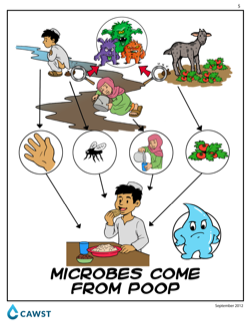 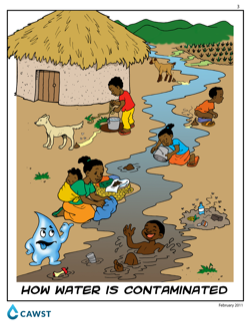 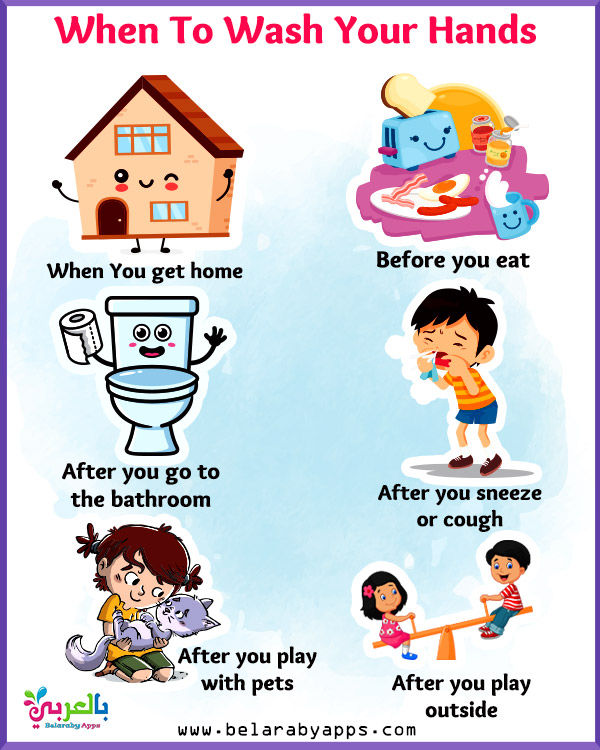 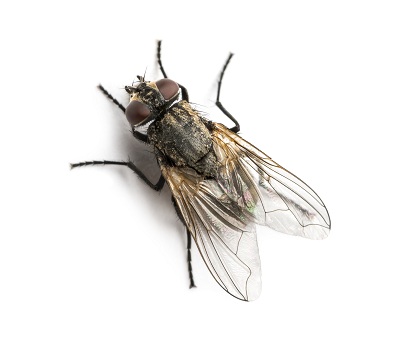 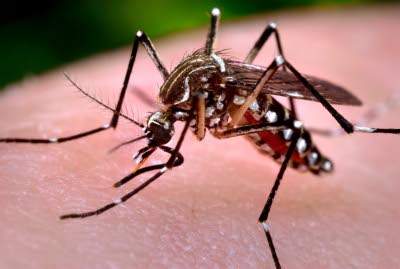 ছবিতে তোমরা কী দেখতে পারছ? একাকী চিন্তা করে ও জোড়ায় আলোচনা করে বল।
আজকের পাঠঃ
সংক্রামক রোগ ও এর বিস্তার।
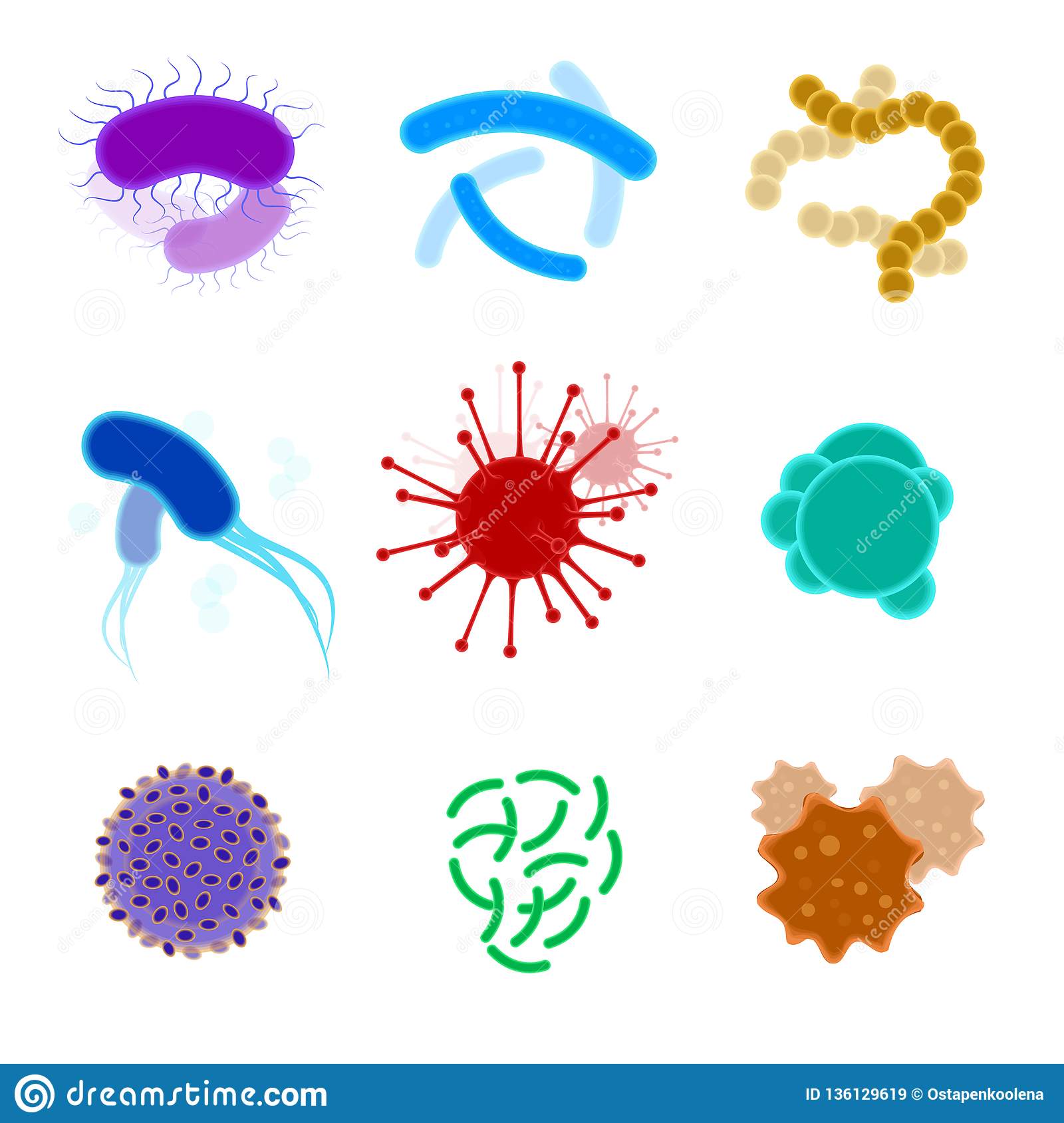 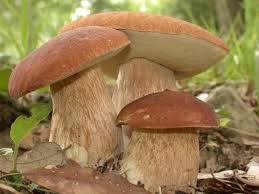 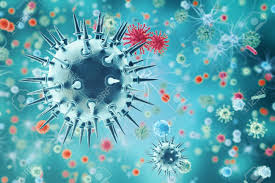 বিভিন্ন প্রকারের ছত্রাক, ব্যাক্টেরিয়া ও ভাইরাসের আকৃতি।
সংক্রামক রোগ কি?
বিভিন্ন জীবাণু যেমন-ব্যাক্টেরিয়া, ভাইরাস, ছত্রাক ইত্যাদি শরীরে প্রবেশের ফলে সৃষ্ট রোগই হলো সংক্রামক রোগ।
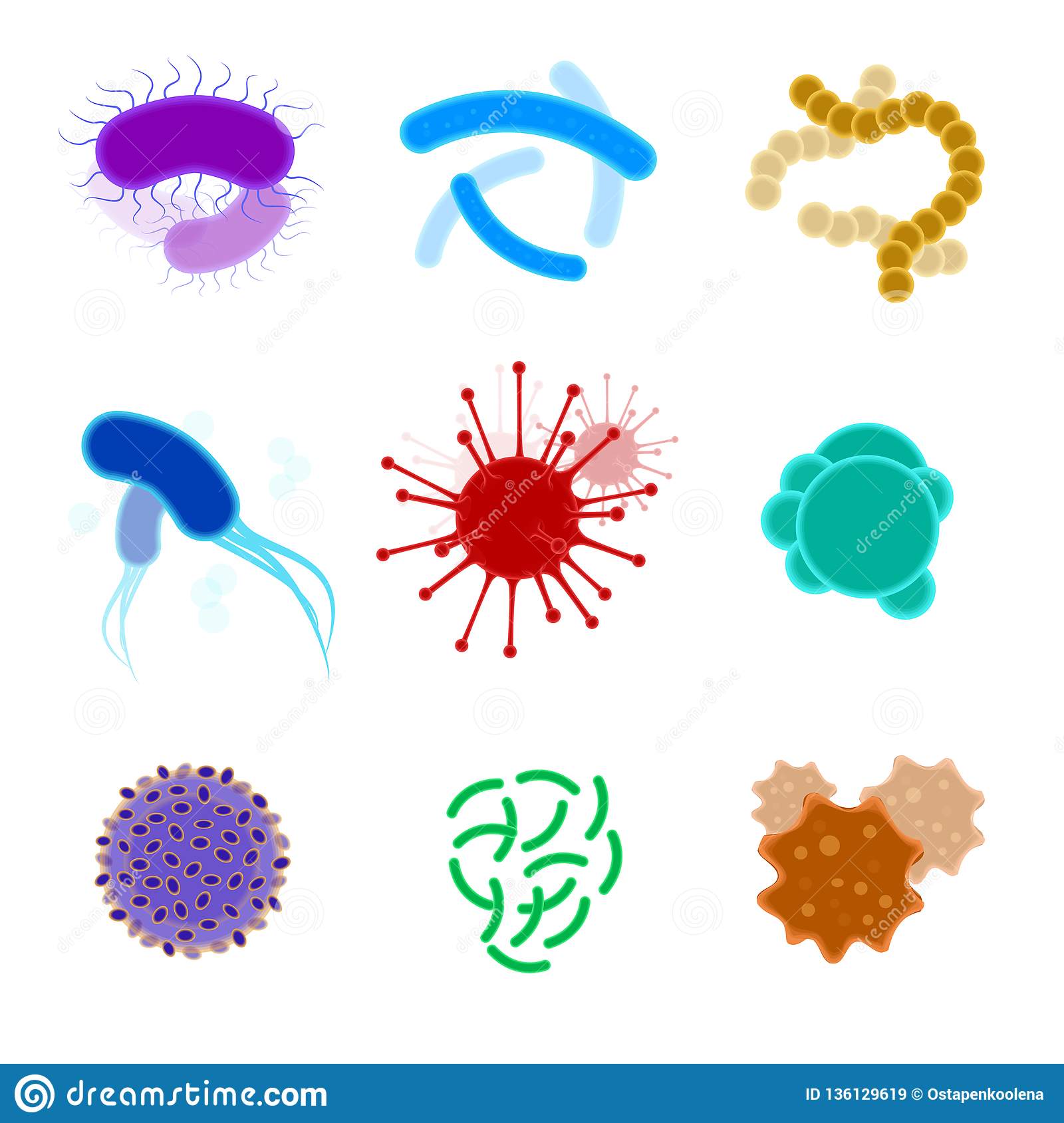 সংক্রামক রোগের বিস্তার
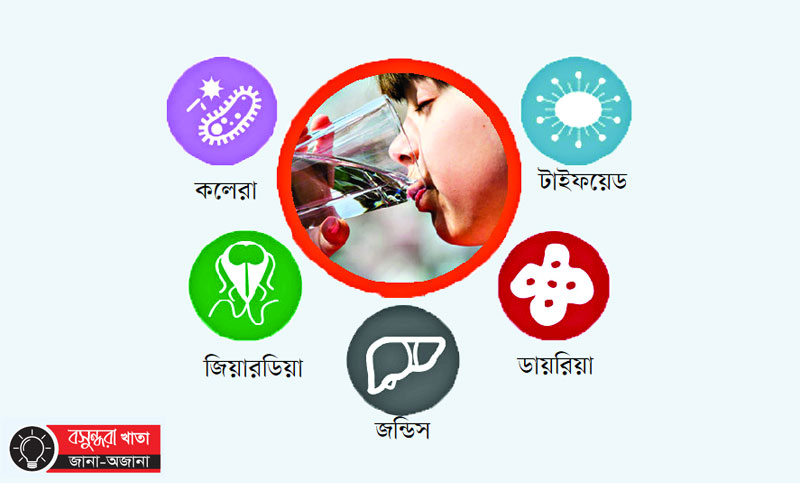 পানিবাহিত রোগ
বায়ুবাহিত রোগ
ছোঁয়াচে রোগ
প্রাণী ও পোকামাকড়বাহিত রোগ
দলীয় কাজ
দল নম্বর-১: সংক্রামক রোগ কী? তা খাতায় লিখ ও দলীয় কাজ উপস্থাপন কর।
দল নম্বর-২: সংক্রামক রোগের একটি তালিকা কর এবং দলীয় কাজ উপস্থাপন কর।
দল নম্বর-৩: সংক্রামক রোগ কীভাবে বিস্তার ঘটে তা খাতায় লিখ ও দলীয় কাজ উপস্থাপন কর।
পাঠ্যবই খুলে পাঠ্যাংশটুকু একবার পড়
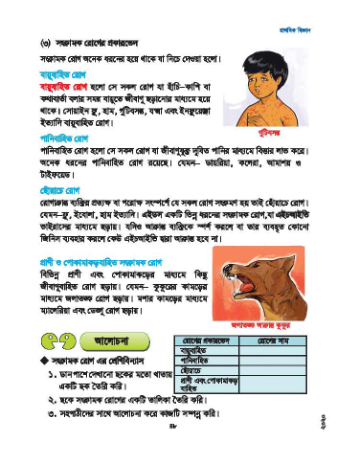 মূল্যায়ন
১। সংক্রামক রোগ কি? তা লিখ।
২। সংক্রামক রোগের একটি তালিকা কর।
৩। সংক্রামক রোগ কিভাবে ছড়ায় তা পাঁচটি বাক্যে লিখ।
বাড়ির কাজ
নিচের ছকটি পূরণ কর।
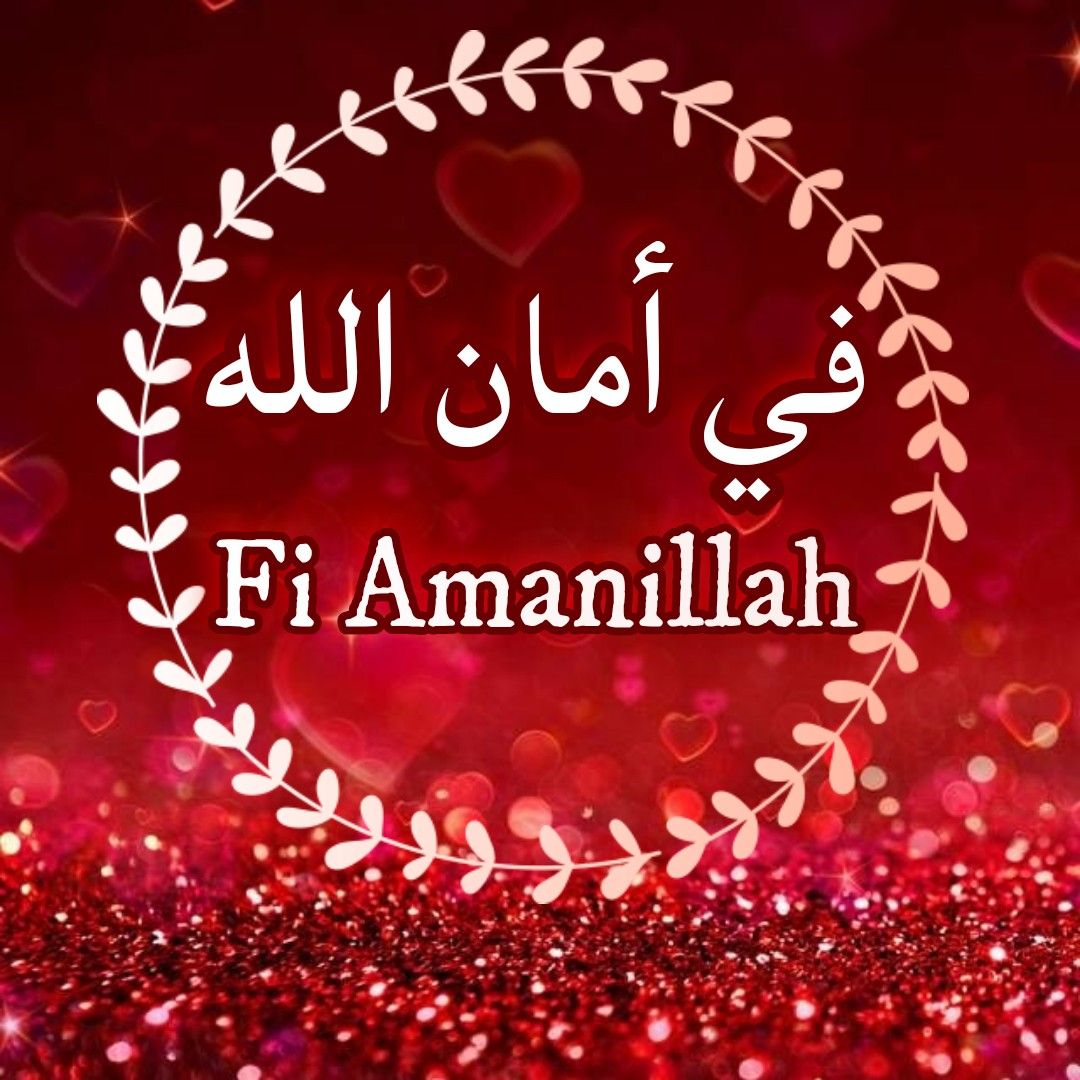